সবাইকে স্বাগতম
পরিচিতি
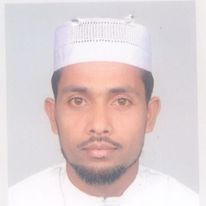 আ স ম লায়েক
পালেরচক সঃ প্রাঃ বিদ্যালয়
বিশ্বনাথ, সিলেট
শ্রেণিঃ প্রাক-প্রাথমিক
বিষয়ঃ গণিত
পাঠ শিরোনামঃ তুলনা করা
পাঠ্যাংশঃ মোটা-চিকন
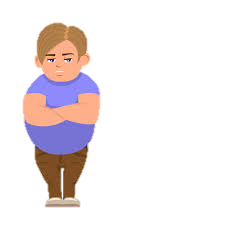 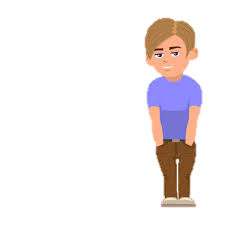 এসো আমরা কিছু ছবি দেখি-
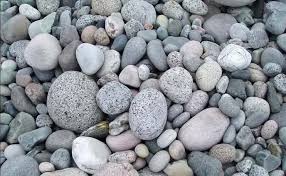 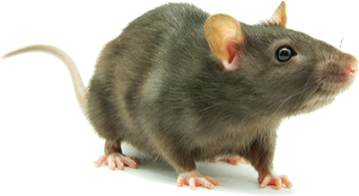 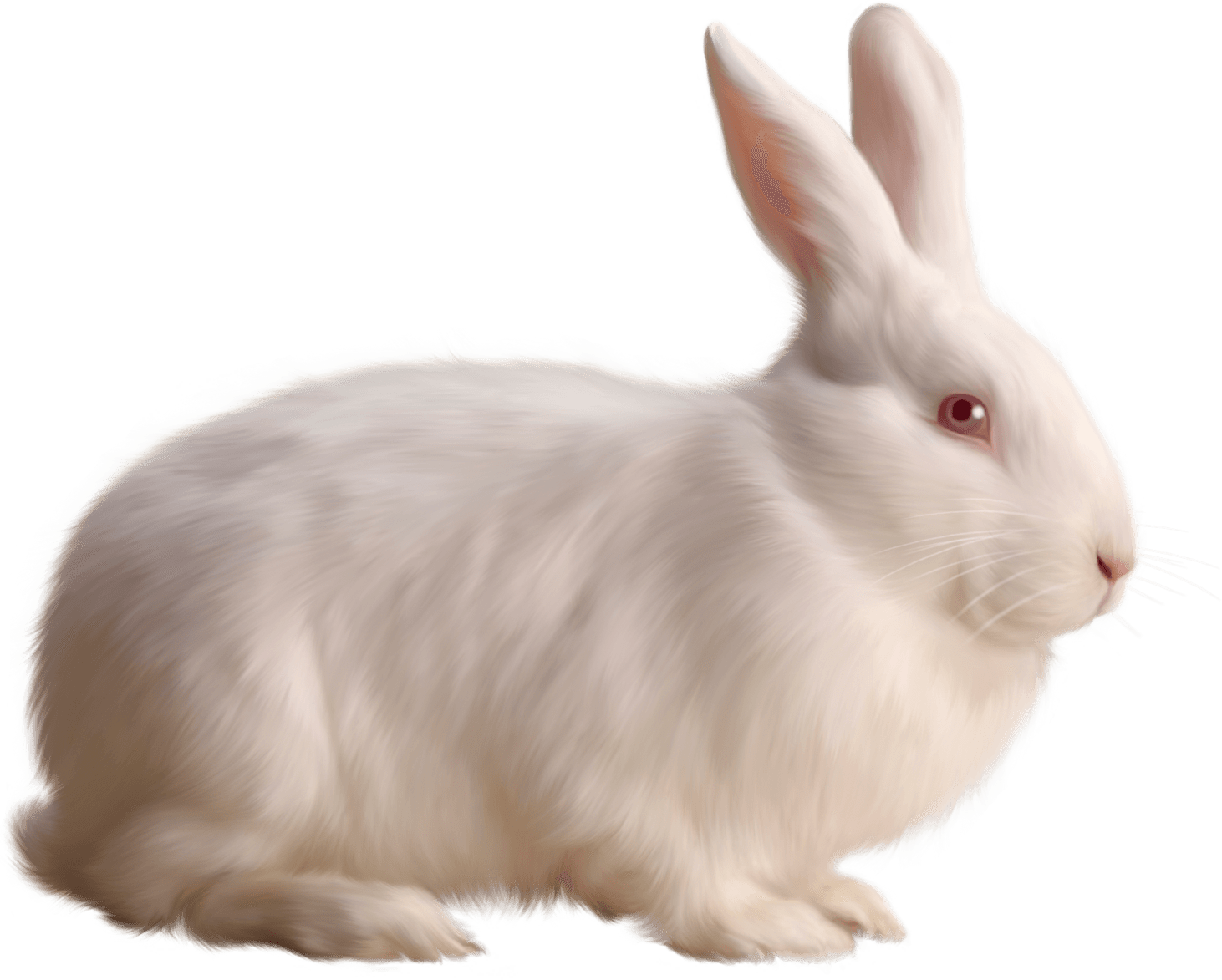 আজকের পাঠ...
তুলনা করা (মোটা-চিকন)
শিখনফল
বিভিন্ন জিনিষের মাঝে তুলনা করতে পারবে।
ছবি দেখে বলো-
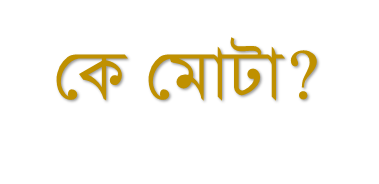 এখানে কে চিকন?
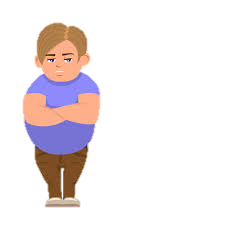 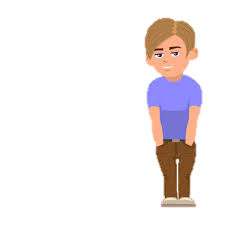 চিকন
মোটা
ছবি দেখে বলো-
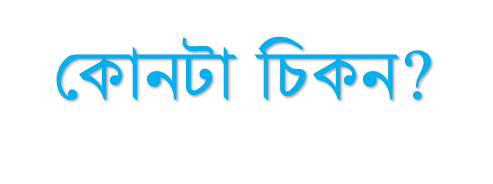 এখানে কোনটা মোটা?
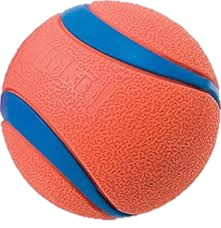 চিকন
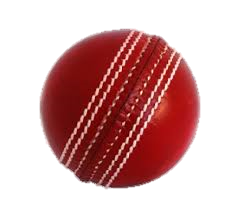 মোটা
মূল্যায়ন
মোটা কোনটি বলো-
চিকন কোনটি বলো-
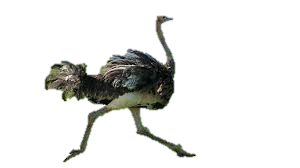 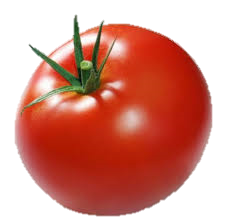 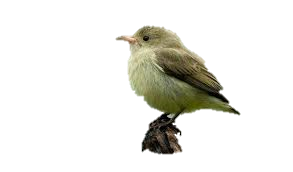 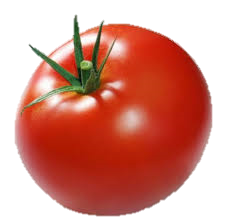 ধন্যবাদ সবাইকে
ভালো থেকো সবাই
আগামী ক্লাশে আবার দেখা হবে